Functional Behavioral Assessment
By Madeline Gelmetti
Don is 10 years old and in third grade at Russell Elementary School
Don has attended Russell Elementary School in Rumney, New Hampshire since Kindergarten with a brief change in schooling to Bristol Elementary School for half of the year in second grade. 
The summer after first grade, Don’s parents divorced and moved.  
His father stayed in Rumney, and his mother moved to Bristol. After living with his mother for a few months, it was decided that she no longer wanted custody of Don.  He does have a sister who stills remains in custody and lives with their mother.
Halfway through second grade, Don moved in with his father, his new wife and her three kids.  
Previous to the divorce and moves, teachers said Don was a very “quiet and shy student”.  Since he returned at the end of second grade, he has had three bus referrals, and has inappropriate behaviors in class. 
His step mother informed us at a parent-teacher conference that she did find a knife in his backpack that he brought to school.
Has had issues with pretending to “hurt himself” and jokingly “cut himself” with knives at breakfast. He is no longer allowed use knives during breakfast or lunch and must ask an adult to cut his food for him. 
Don does have a learning disability and is on an IEP for reading and math, although both scores have gone up this year.  
While his academics are improving, his behaviors continue to be unsatisfactory. 
His behaviors include disrupting others, refusing to follow directions, and throwing tantrums when frustrated.
If Don get’s upset, he “shuts down”.
When Don is in a good mood or happy, he is an absolute pleasure.  His sense of humor is contagious.
Don
Russell Elementary School is located in Rumney, New Hampshire west of Plymouth.
The third grade classroom is at the end of the wing which connects the middle school to the rest of the school.  On the opposite side of the wing is the fourth grade classroom, with a boys and girls bathroom across the hall. The nurses office is located next door to the third grade room, and teachers room is across the hall.  Next to the teachers room is the speech room.  It is quite a busy hallway.
The wing is located partially underground; the windows to the outside are high up on the wall so they start where the ground does.  The view shows the playground and tables where students can sit when they’re outside.  These windows let in a good amount of natural light.  
The classroom has fluorescent lights, which thankfully do not make any buzzing noises.
In the winter, the heater cranks in hot air.  The classroom is known for being quite warm, and something “too warm”.
There are 2 doors to the room since it is wide; only one is a functioning door.  The other is blocked by Mrs. W’s door.
Mrs. W is the teacher for the third grade, she has a full time aide in the room named Ms. B. 
Throughout the day, Mrs. M, the special education teacher and myself work in the classroom for extra support as well.
There are 16 students in the class, 5 of which are on IEP’s. These 16 students make up the entire third grade.
There are no rules posted.
The daily schedule is as follows
8:00 – 8:30: Morning meeting and “wake up” game
8:30 - 9:30: Math
9:30 – 10:30: Special
10:30 – 10: 45 Snack time
10:45 – 11:45 Word Study/Language Arts
-11:45 – 12:15 Recess
12:15 – 12:45 Lunch
1:00 – 1:30 Silent reading
1:30 – 2:30 Extra math period/science/social studies depending on the day
The room is a very big rectangular space; there is an entire shelf full of books and another full of games for indoor recess.  In the back corner there are 2 working computers which students are allowed to use for research, free time and educational games.  Students desks change often.
Classroom Description & School Information
Observation 1 (part 1)
Observation1 (Part 2)
This first observation took place during the first 15 minutes of math.  Don was busy playing with his pencil, and missed the directions to take out his math book and turn to page 97.  3 minutes in, he realized that he wasn’t doing what the rest of the class was and took out his book.  He continued to fidget with his pencil, until the teacher asked the students to work on a problem out of the book on their own.  Don asked if I could help him, and I told him I’d like to see if he could do it on his own.  Don stomped away and put his face down in his book for about 3 minutes. He finally gathered himself and started working on the math.  This accounted for 30% of negative behaviors occurring, and the 43% off task.
Summary of Observation 1
Observation 2 (part 1)
Observation 2 (Part 2)
This second observation took place during reading time.  I came in to observe after silent reading had already began.  Don was laying on the floor in the corner where the library book shelf meets the wall with windows.  He seemed very engaged in his book throughout the whole observation period.  Even after I stopped to walk around and check on what the student’s were reading, he still was engaged all the way until the end of the period. 17% of the time Don was reading, he was fidgeting with the previous pages.  Although this is not a distracting behavior, I still decided to record it.
Summary of Observation 2
Observation 3 (part 1)
Observation 3 (Part 2)
This third observation took place in the morning.  I wanted to see how Don did behavior-wise when he first gets to school.  Putting away his coat and backpack went well.  Unlike some of his classmates, he did what he was supposed to and then sat at his desk until they were reading to play their “morning warm up game”.  That day they played a game called “Four Corners”.   Don was in the first round of people to get out.  He instantly became furious and blamed him getting out due to a classmate making a noise. Ms. W asked him to sit quietly at his desk to read while the rest of the class finished. Don stormed to his seat and muttered a few sentences under his breath.  He continued to pout and refused to read until the game was finally over.
Summary of Observation 3
ABC ModelObservation #4This observation was done during the morning math period from 8:35-9:50.  The students were doing independent work at their desks and then getting it corrected once they were done.
ABC ModelObservation #5This observation was also done during math, which is when his disruptive and angry behaviors occur.  I came in to observe towards the end of math, about 15 minutes before the class had to go to technology.  They were working on independent math in their books.
ABC ModelObservation #6My last ABC observation was done in the middle of morning math.  This is where I work with Don daily, and where the majority of his behaviors occur. Today they were working on multiplication which is a new unit they just started.  Don struggles greatly with multiplication.
After comparing all of my observations, I totaled up the percent of negative behaviors causing time off task, time off task without negative behaviors, negative behaviors while still being on task, and fidgeting.  Overall, negative behaviors seem to be the biggest problem with Don.  He is constantly getting frustrated and angry.  This disrupts the class and hinders his ability to learn.  When Don gets angry, he usually will give up on his work.  There aren’t any consequences in the classroom that currently help deal with Don’s frustration.  Ms. B also complained that he was constantly fidgeting; as long as it is not a distraction to him or others, I believe fidgeting is an okay thing for Don to do and don’t think it is the behavior that needs targeting.
Teacher Interview (Part 1)
1.) What are the student’s strengths, skills, and interests?
 	Don has strong spelling skills. His reading skills are improving.  He is very interested in science and animals.

2.) What are the student’s challenges and areas of greatest difficulty?
 	Don has difficulty in math.  He has problems dealing with his anger when he gets frustrated.

3.) What people, things, and activities does the student like most?
	Don likes to learn new things in science.  He enjoys building structures with magnets and building blocks.
 
4.) What people, things and activities does the student like least?
 	Don does not enjoy doing any school work that he finds difficult. He will sit at his desk and not attempt to do any work without an adult sitting right next to him.

5.) What are the student’s problem behaviors?
 	His behaviors stem around refusal and anger.

	How would you describe these behaviors? 
		Sometimes he will physically hit his desk with his fists when he is angry.  Other times he 	will mumble under his breath. 

	Which are the most problematic for you?	The physical outburst are the most difficult because it takes a long time for him to calm 	down.

	How often do these behaviors occur?
These behaviors occur 3-5 times a week.
Teacher Interview (Part 2)
6.) What do you think causes (motivates) the behavior (i.e., why does the student do it)?
	I think Don does these behaviors because he feels like he isn’t “wrong” in whatever throws him off.

7.) Under what circumstances do these behaviors occur most frequently?
	These behaviors typically happen the most during instructional time, or independent time to complete an assignment.
 
	In what settings (where)?
		The classroom

	What times of the day (when)?
		Academic times 	

8.) Can you tell when the student is going to behave this way? How can you tell?
 	Don’s facial expressions turn very angry when he is going to act out.

9.) Do you think there are medical reasons for these behaviors?
	No
 
	Is the student sick, tired, or hungry?
		No 
10.) Are there situations in which the behaviors never or rarely occur? What are those situations?
	I rarely ever see these behaviors during reading.  Don enjoys reading.
Teacher Interview (Part 3)
11.) Does the student have better and more appropriate ways to deal with difficult situations and communicate wants and needs?
	Don has been told that he can take a break away from his desk or go for a walk to get a drink if he is feeling frustrated.

12.) What skills does the student lack that might help his or her behavior?
	Don lacks anger counseling which is something he needs.

13.) How do you react or respond to the student’s:
 
	problem behavior?
		Process behaviors

	positive behavior?
		Positive reinforcement such as high fives, stickers, free computer time

14.) Does the student’s behavior allow her or him to avoid things? If so, what?
	His behaviors allow him to avoid work.

15.) What do you think needs to be done to help this student?
	I think Don needs anger counseling.  I also think he needs more intensive small group math instruction.
Classroom Aide Interview (part 1)
1.) What are the student’s strengths, skills, and interests?
	Reading, spelling, writing, very organized and loves to help and have a job to do.  He likes to play cards, talk about what he does outside of school and be busy with his hands.

2.) What are the student’s challenges and areas of greatest difficulty?
	Transitions can be difficult for him because if he is not finished with what he is working on, he like to finish and that can be difficult when he needs to move on.  When I correct him in math he can get very upset if he is wrong.
 	
3.) What people, things, and activities does the student like most?
	Adults, one on one with a student, cards, cars, animals, gym, reading, writing and art.
 
4.) What people, things and activities does the student like least?
 	no comment

5.) What are the student’s problem behaviors?
 	Talking back to teachers and using his hands when he shouldn’t be. (tapping desk or water bottle loudly during lesson)

	How would you describe these behaviors? 
		Disrespectful and disruptive.

	Which are the most problematic for you?	When I have to take something away from his desk area because he is doing something other than what he should be doing.

	How often do these behaviors occur?
It depends on the day. Sometimes twice a day.
Classroom Aide Interview (Part 2)
6.) What do you think causes (motivates) the behavior (i.e., why does the student do it)?
	He likes to do things with his hands, he likes to be right with his work and takes pride in his hard work, so he doesn’t like to be corrected.  I’m not sure why he talks back, I don’t think he likes to be called out on doing something wrong.  He works hard on his work and likes to finish it before moving on.

7.) Under what circumstances do these behaviors occur most frequently?
	With whom (who)?
		Students, myself and the classroom teacher	

	In what settings (where)?
		Classroom, lunch and specials

	What times of the day (when)?
		Throughout the day, math writing, reading, group, specials, science and social studies

8.) Can you tell when the student is going to behave this way? How can you tell?
 	Yes, transitions.  If he doesn’t have his work finished, I know he is going to keep working on it.  If he needs a correction, he will get upset.

9.) Do you think there are medical reasons for these behaviors? Is the student sick, tired, or hungry?
		No medical reasons. Maybe tired sometimes.
 
10.) Are there situations in which the behaviors never or rarely occur? What are those situations?
	It will usually occur throughout the day but not all the time.
Classroom Aide Interview (Part 3)
11.) Does the student have better and more appropriate ways to deal with difficult situations and communicate wants and needs?
	If he can stay calm and is spoken to nicely he will usually be okay but I don’t think he can help himself with talking back and wanting to finish his work. He can be quiet when talking to you but he will communicate with you when he needs to explain himself of needs help with something.

12.) What skills does the student lack that might help his or her behavior?
	Self control and joining the group when he needs to.  He arrives when it works best for him.

13.) How do you react or respond to the student’s problem behavior? Positive behavior?
	I give him a warning and then I take away what he is playing with.  I write his name on the board and take away recess minutes. I ignore when he gets upset when I correct his work and when he talks back.  Sometimes I tell him its not okay to be disrespectful to adults. I reward him with stickers and positive encouragement. 

14.) Does the student’s behavior allow her or him to avoid things? If so, what?
	He gets stickers when I see positivity and hard work from him.

15.) What do you think needs to be done to help this student?
	Encouragement when he is doing well, and something to keep his hands busy. A job for him to do so he feels important too.  Something to help build his peer relationships, and consequences for talking back.
Functional Behavior Assessment Part 1
Functional Behavior Assessment Part 2
Hypothesis About Don’s Behavior

Don engages in off task behaviors such as refusing to cooperate during times of transition in order to accomplish what he feels necessary to boost his self esteem.  When Don engages in negative behaviors such as angry outbursts, it is due to a much deeper problem within him stemming from recent rejection by his own mother.  Don’s angry outbursts also are due to getting out of work that he does not understand or does not want to do.  His negative behaviors occur mostly in math when he is frustrated or corrected on something.

Develop An Intervention Plan Based on Hypothesis
(See attached behavior plan!)
Functional Behavior Assessment Part 2 (continued)
Choice theory has ten propositions which highlight the key aspects of Glasser’s beliefs.  These themes revolve around the fact that the only person who can change a behavior is themselves; the only thing outside sources can do is provide the information and tools in order for others to help themselves.  Choice theory also projects the idea that our past does have to do with who we are today and people are driven to satisfy the five basic needs which are survival, love and belonging, power, freedom and fun. 
		Don has the most trouble handling criticism, and can become easily frustrated.  When either of these things occur,  the emotions turn to anger which is something Don does not have control over.  The biggest issue with him is his anger and how he handles it.  
		Interpreting Don from the standpoint of Dr. William Glasser, I think he would have the perfect explanation for his behaviors.  As much as Don’s teachers discipline him, there isn’t anyone giving him the tools he needs in order to help himself. This is why his negative behavior continues to be a problem.  Don does not realize the impact of his behavior, nor does he have the skills to cope with them.  
		The past may be a reason in which Don has accumulated anger issues.  He never had them until his parents divorced.  Through the messy divorce, it was decided that he reside in his mothers custody.  Don’s mother had a very hard time handling him, and switched him to full time custody of his father.  His little sister, who he is very close with, still lives with his mother because she is “more tolerable”.  One of the reasons in which Don needs constant adult help and approval is because he has faced such harsh rejection at such a young age.  He still longs for the feeling of love and belonging and will try to do whatever it takes in order to get attention. Criticism is hard for him to take because he see’s it as rejection.  The anger he feels towards the situation still effects him in other parts of his life, such as school.  There are many connections between Don’s behaviors, his past and the five basic needs.
TheoristDr. William GlasserThe Control Theory/The Choice Theory
FBA/BSP		Student: Don 		         Madeline Gelmetti
Reflection
1.) What would you do differently next time?
	If I were to do this FBA over again, I would want to have a psychological opinion on Don and his angry behaviors.  It is not common for third grade students to have outbursts  like Don does.  I think it would be more helpful to find strategies to help reduce and replace the behavior as well as change the antecedent officially knowing the psychological aspect of anger disorders. Ms. W constantly brought up how she feels Don needs anger management, and not just an in-class intervention. I think it would help all educators and family members of Don’s family to get him tested psychologically.  The results could help pinpoint what we need to focus on in order to improve his behaviors.
	Another thing I would do differently regarding to this project is give myself more time to try different strategies.  As of right now, this FBA has only been implemented two days due to snow days and an absence.  At this moment, I don’t know what will and wont work for Don.  Since I’m in the school for another few months, I will be carrying out these strategies then.

2.) How could you improve your intervention plan, based on your results?
	The implementation of the strategies were done in a span of time too short in order to evaluate the results. Therefore, my current results are inconclusive.  Before analyzing results of the FBA, I would want to have data showing the implementation of strategies and knowledge on his behaviors during math for at least 3 weeks prior.  For me to make a judgment on what I would change based of off one week of results would not be relevant.

3.) What are the conclusions of designing and implementing this plan to your general teaching and behavior management skills?
	Doing FBA’s helps evaluate students and their behaviors whether we are trying to or not.  Ever since doing my first FBA in undergrad, I find myself observing behaviors, the triggers and thinking of strategies to decrease it.  It is always done informally, but I find myself using pieces of FBA tools on a weekly basis.  Writing formal FBA’s help dissect behavioral problems down to the core in order to find strategies that truly apply to that individual student.

4.) What are the implications of addressing language and communication skills when addressing student behavior? 
	N/A

5.) What are the key things you have learned about promoting responsible behavior in educational settings with students with behavioral disabilities through this assignment?
One of the most important thing that FBA’s have shown me is that you can try all of the interventions in the world, but without that positive relationship between the teacher and student, rarely will you be able to make a dent in their behavior.  Students need to know that us educators are looking out for them and want to help their behaviors in order for them to be successful in life.  We do FBA’s and try to dissolve negative behaviors because we care.
Appendix
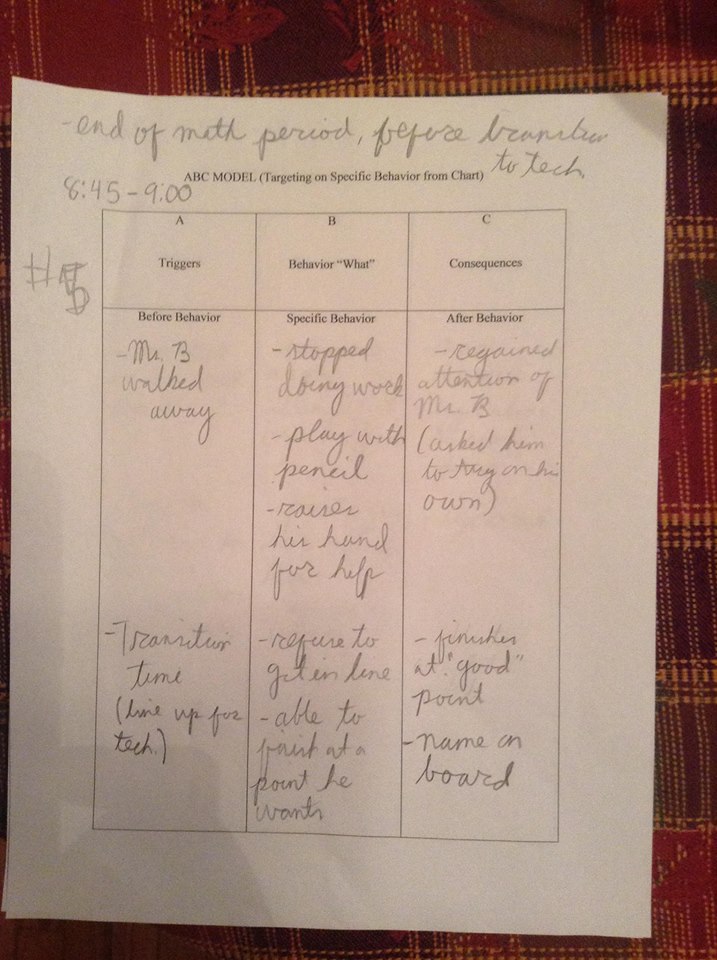 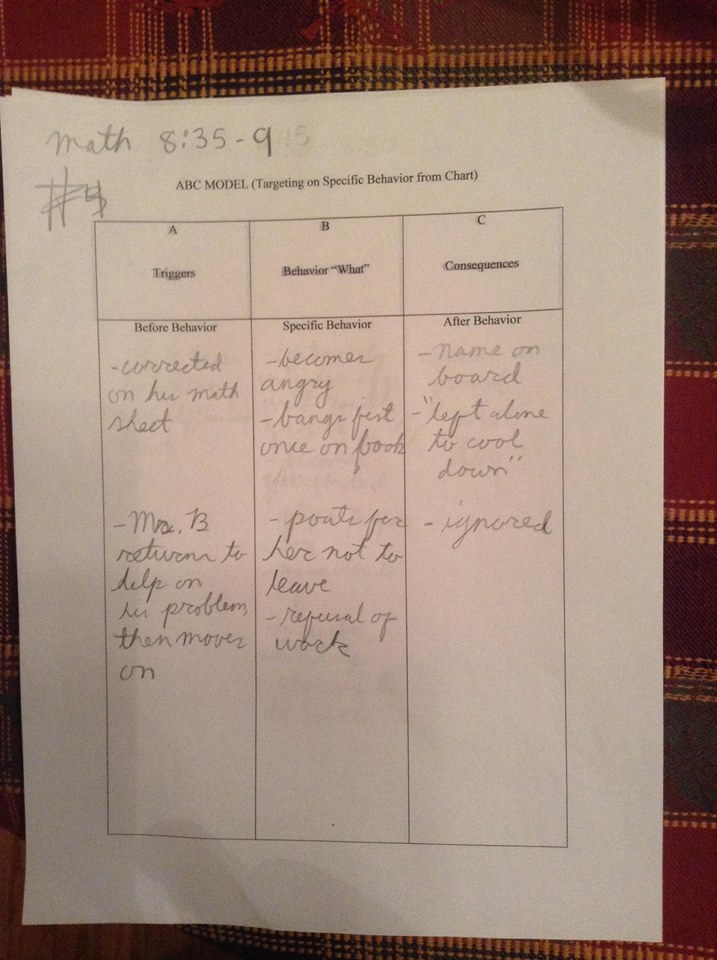 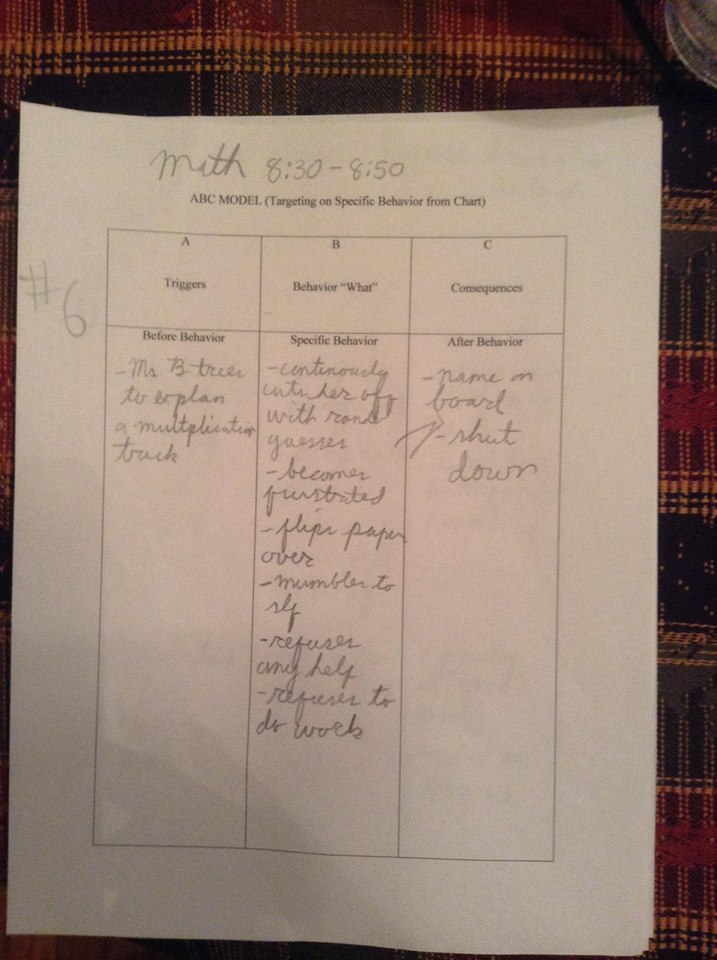